ARA ESCRIC
1. COMPETÈNCIA LINGÜÍSTICA: L’EXPRESSIÓ ESCRITA
Els propòsits es vinculen a gèneres textuals
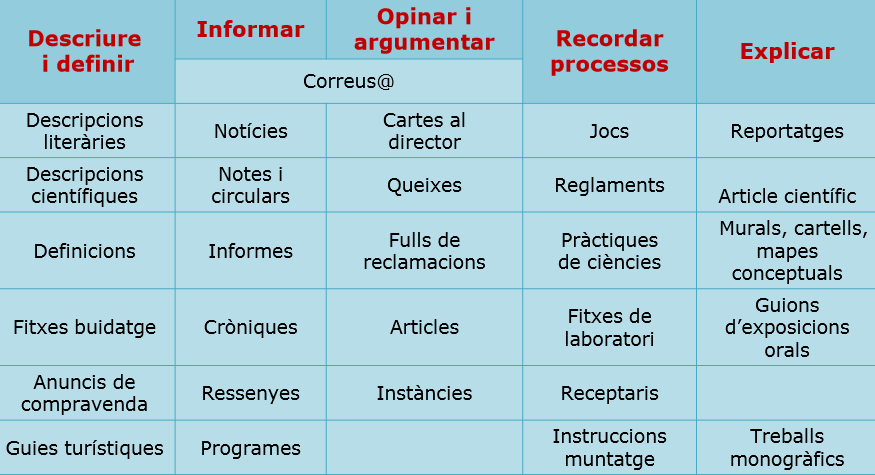 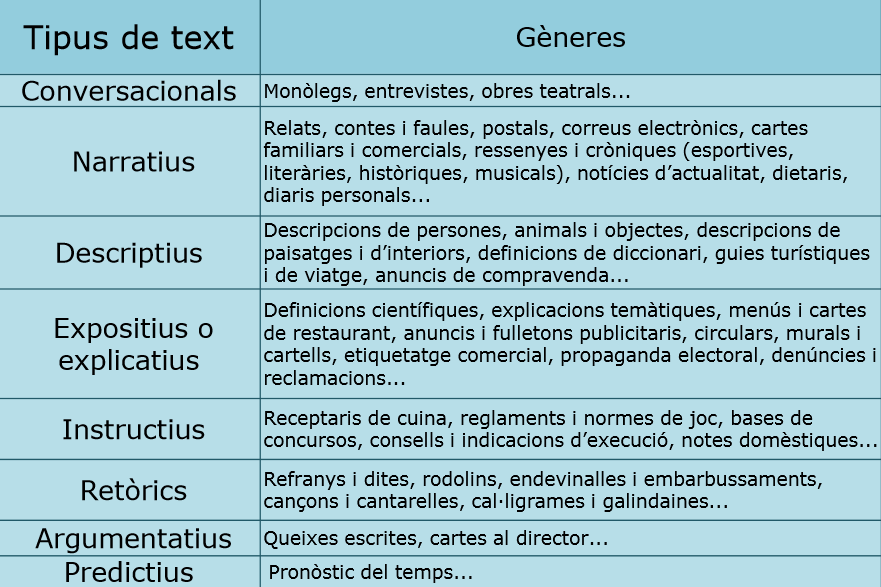 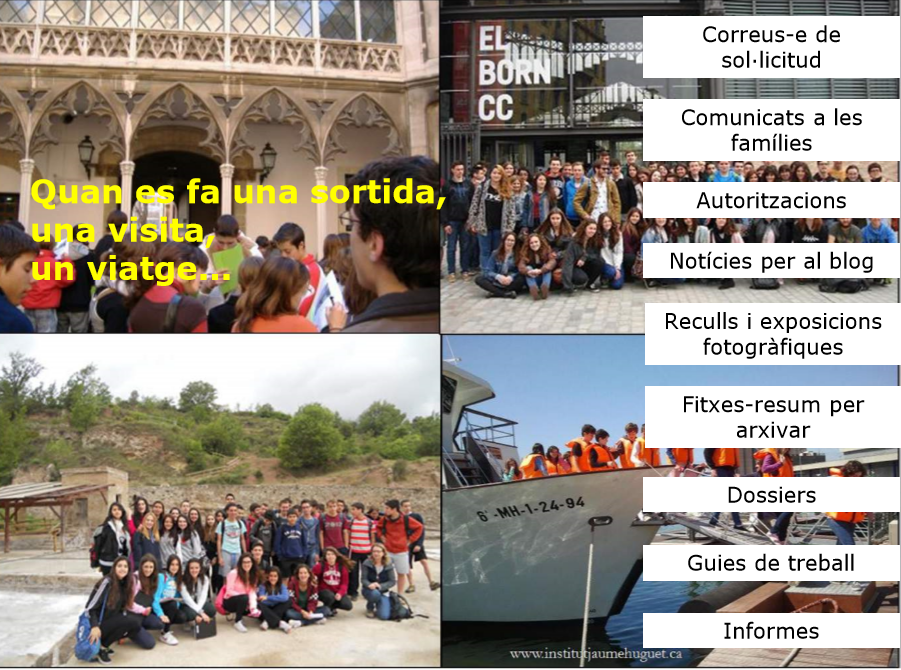 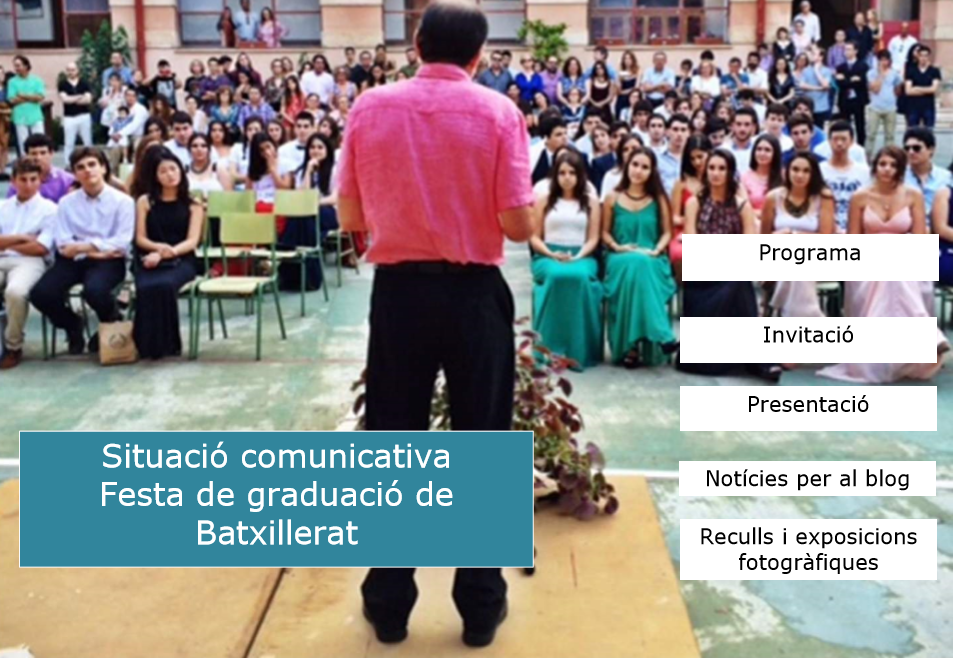 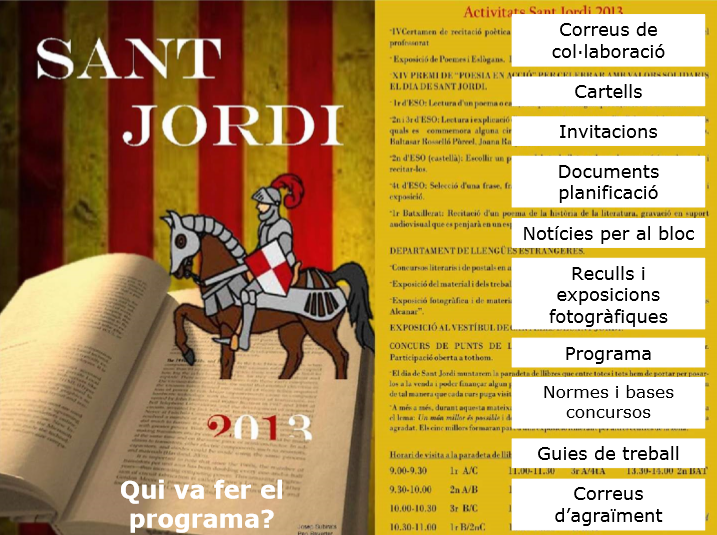 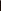 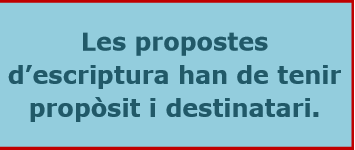 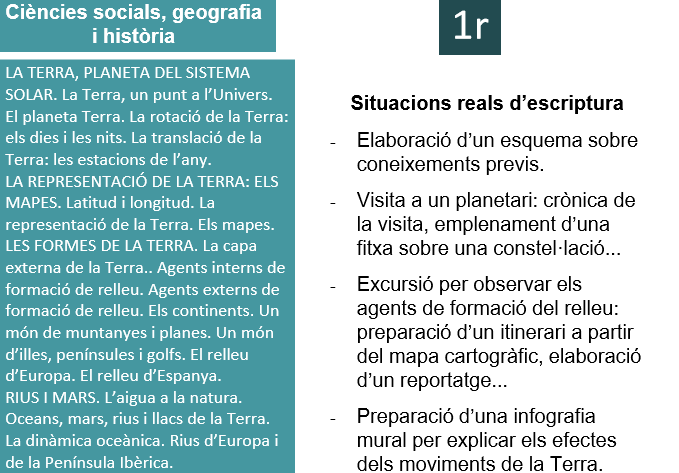 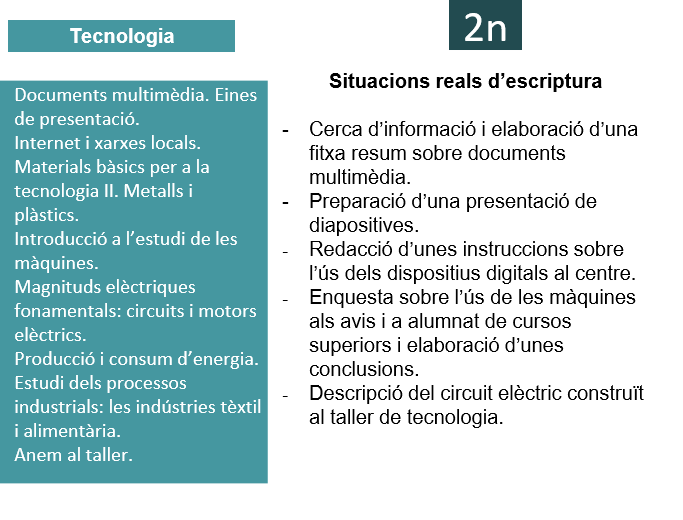 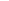 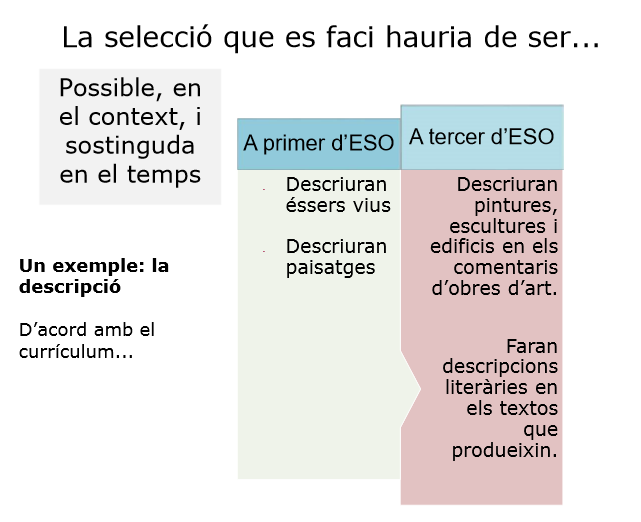 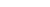 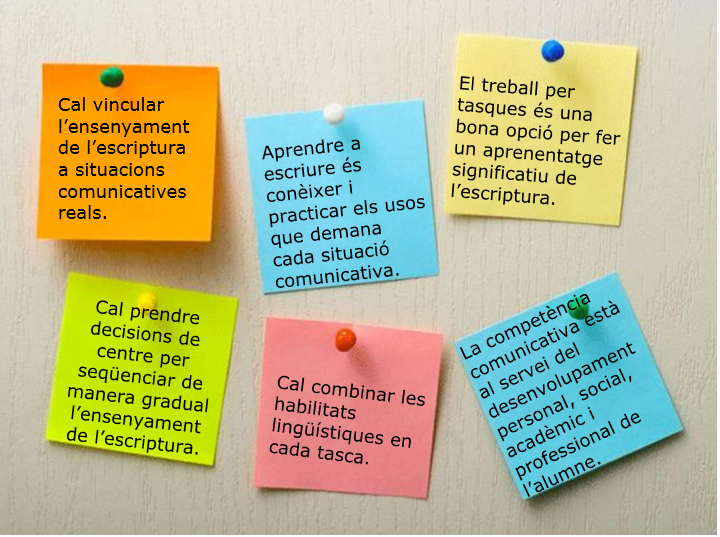 http://xtec.gencat.cat/ca/projectes/escriptura/ara-escric/conferencies/